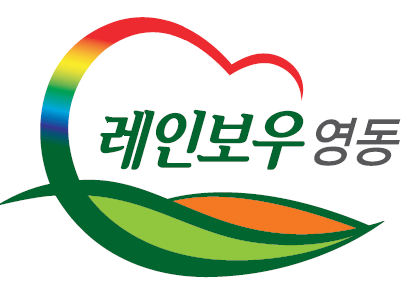 주간업무 추진계획
( 2024. 1. 1. ~ 1. 7.)
1. 2024년도 주요업무 추진계획 보고회
1. 3.(수), 5.(금) / 상황실 





   ※ 군수님 하실 일 : 보고회 주재
.
기 획 감 사 과
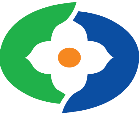 .
2. 1월 1차 의원간담회
1. 4.(목) / 위원회 회의실
생활폐기물 다목적 선별보관시설 구축 외 3건
.